01 mar 2014
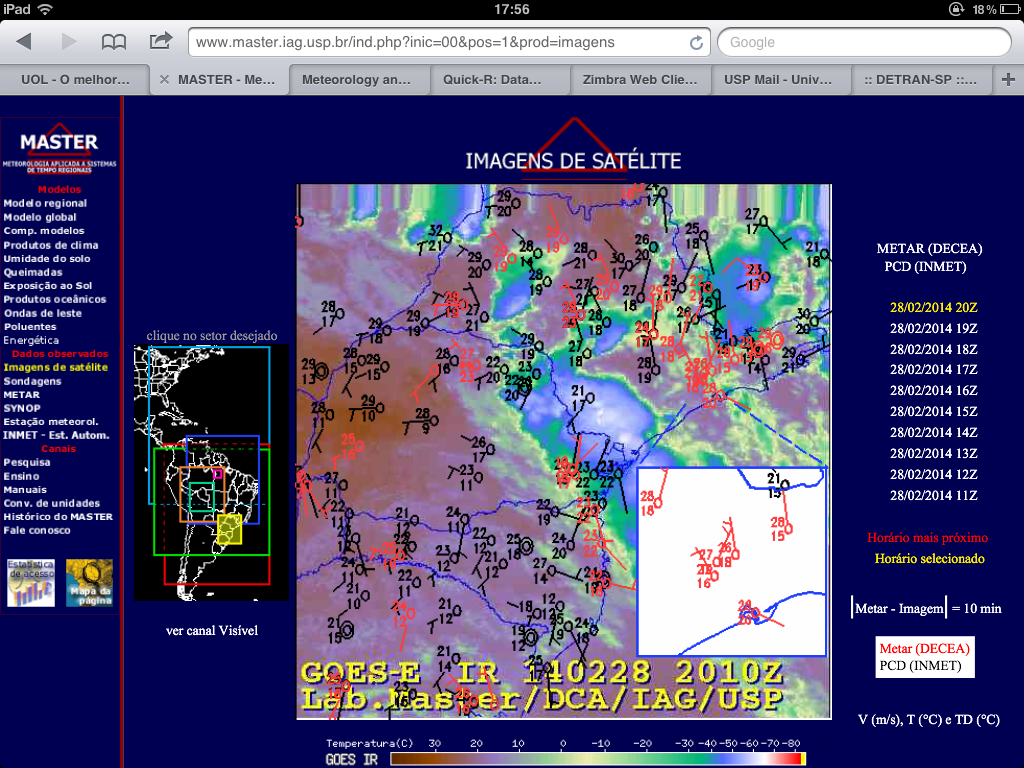 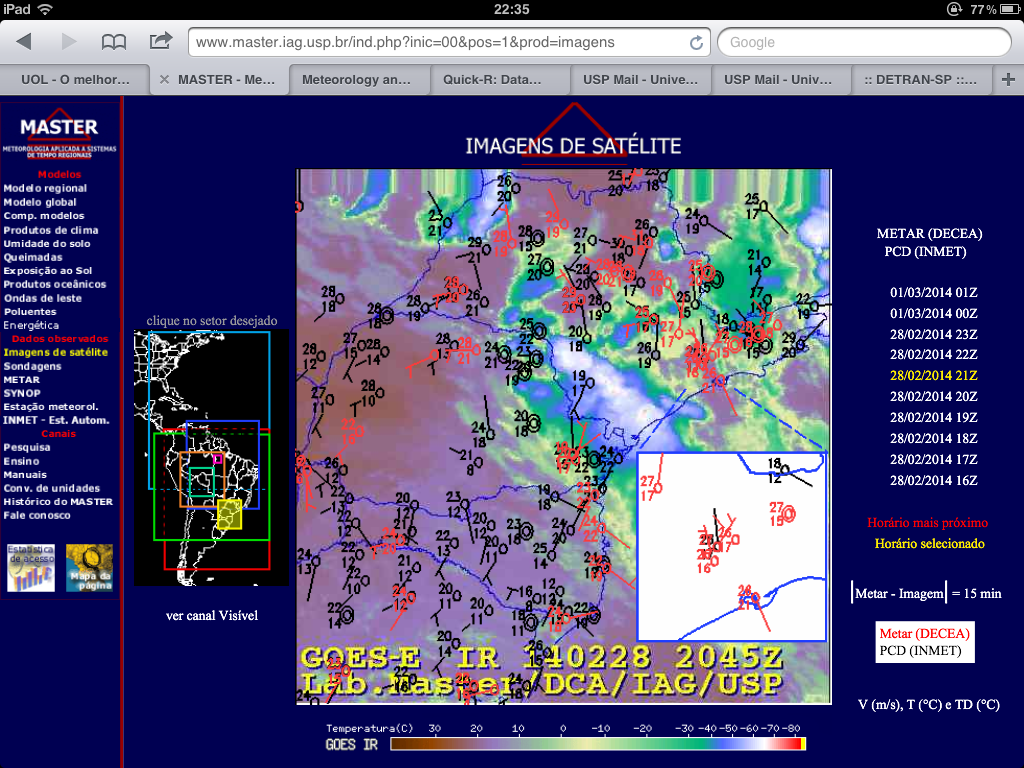 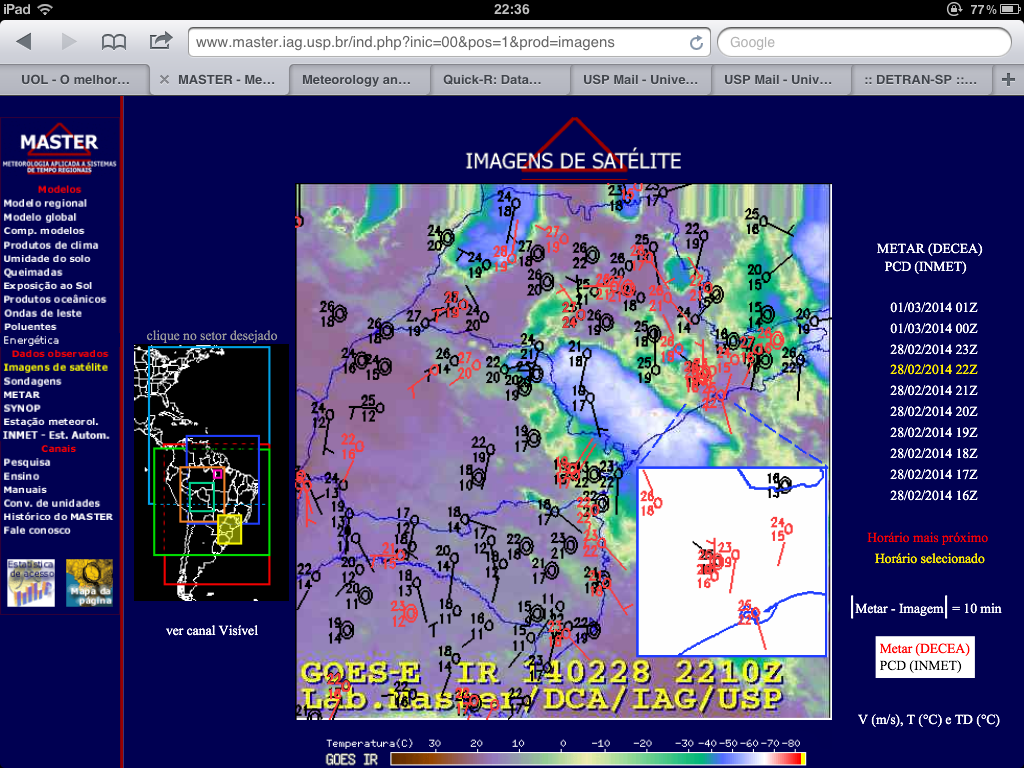 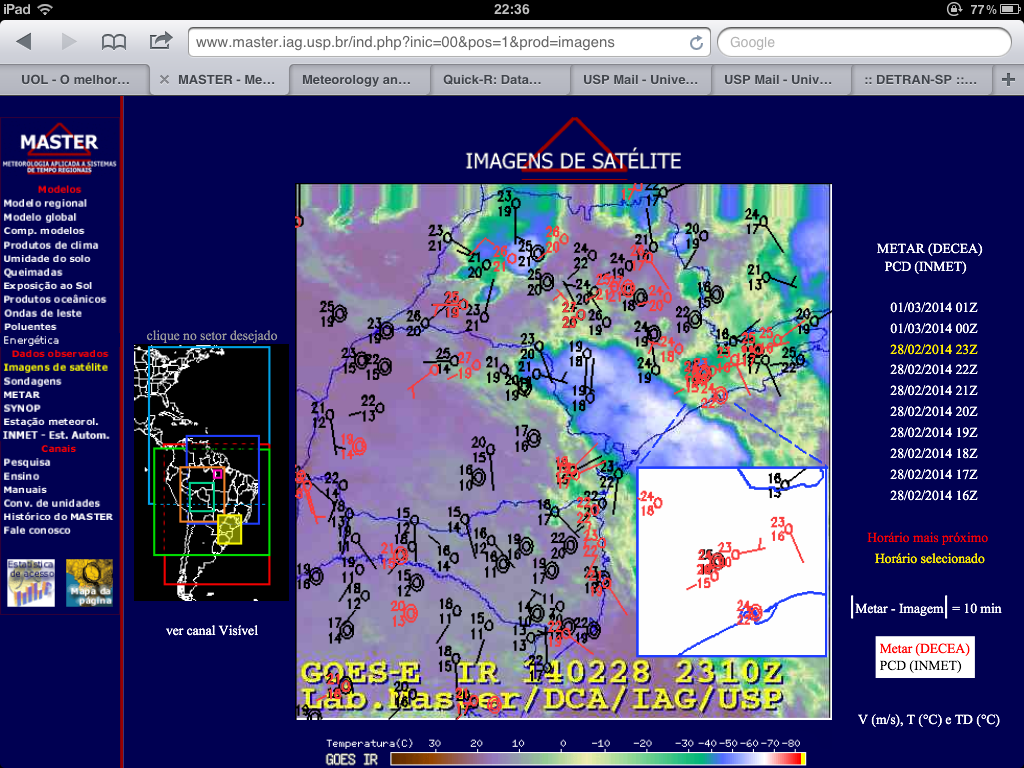 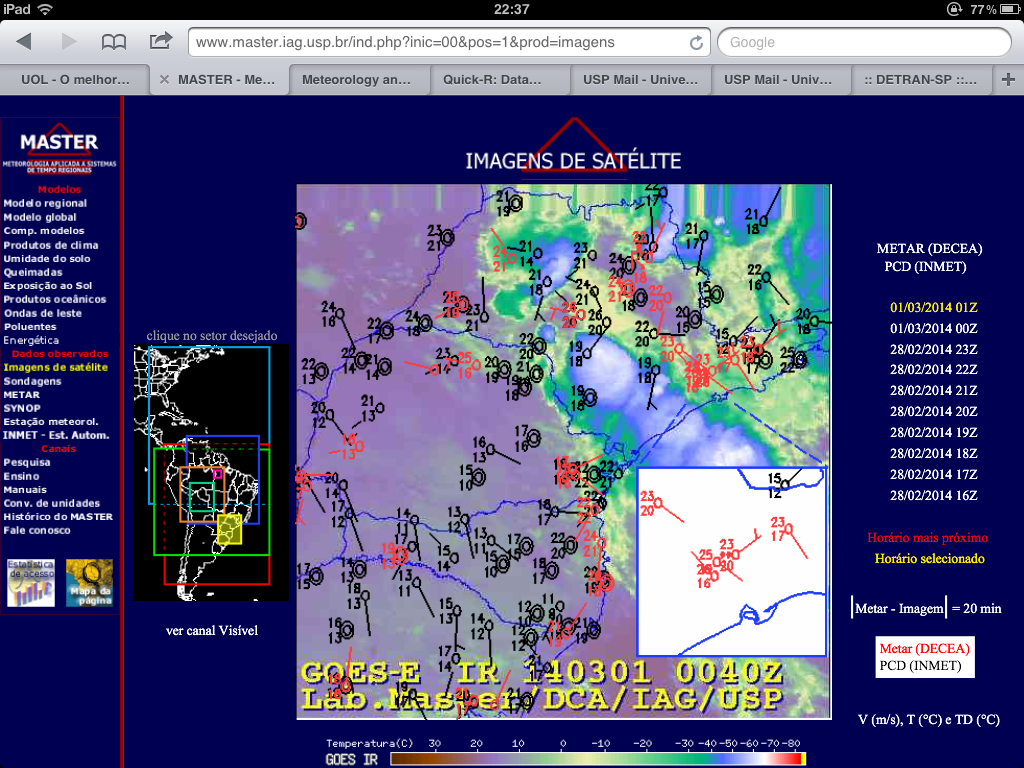 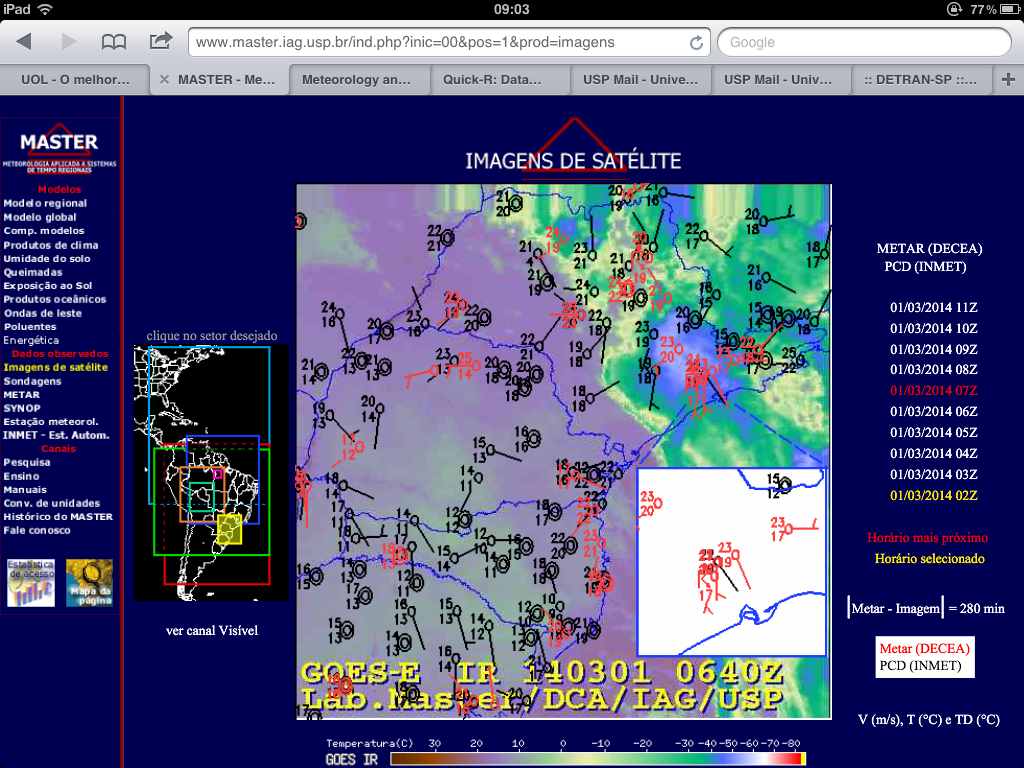 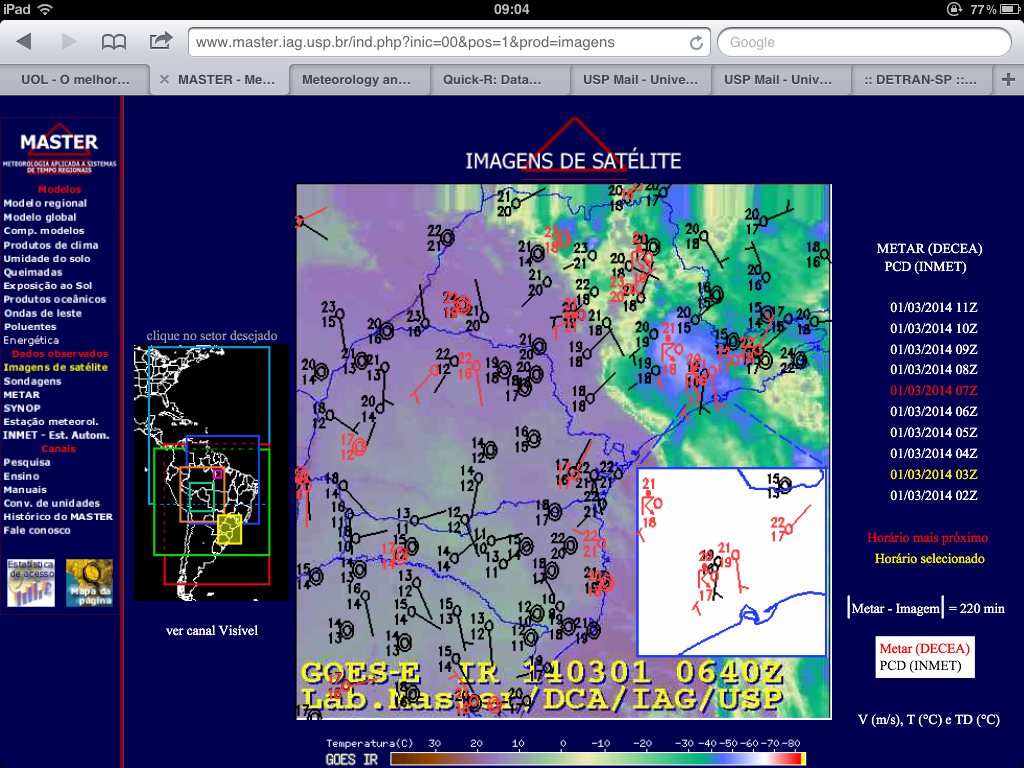 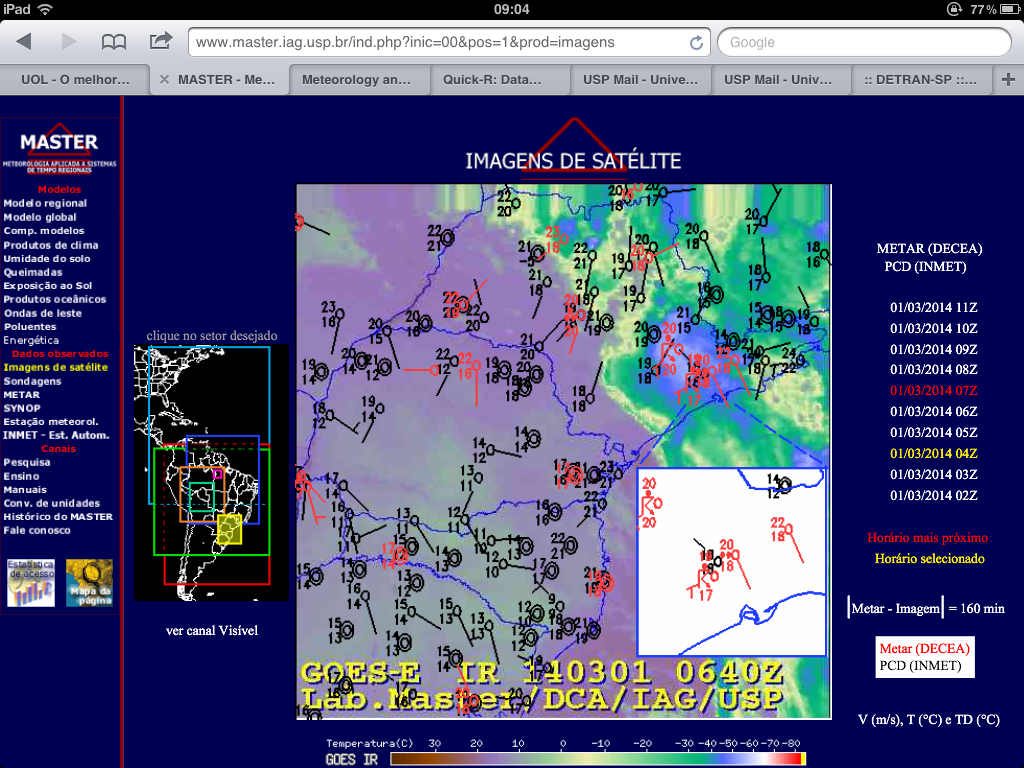 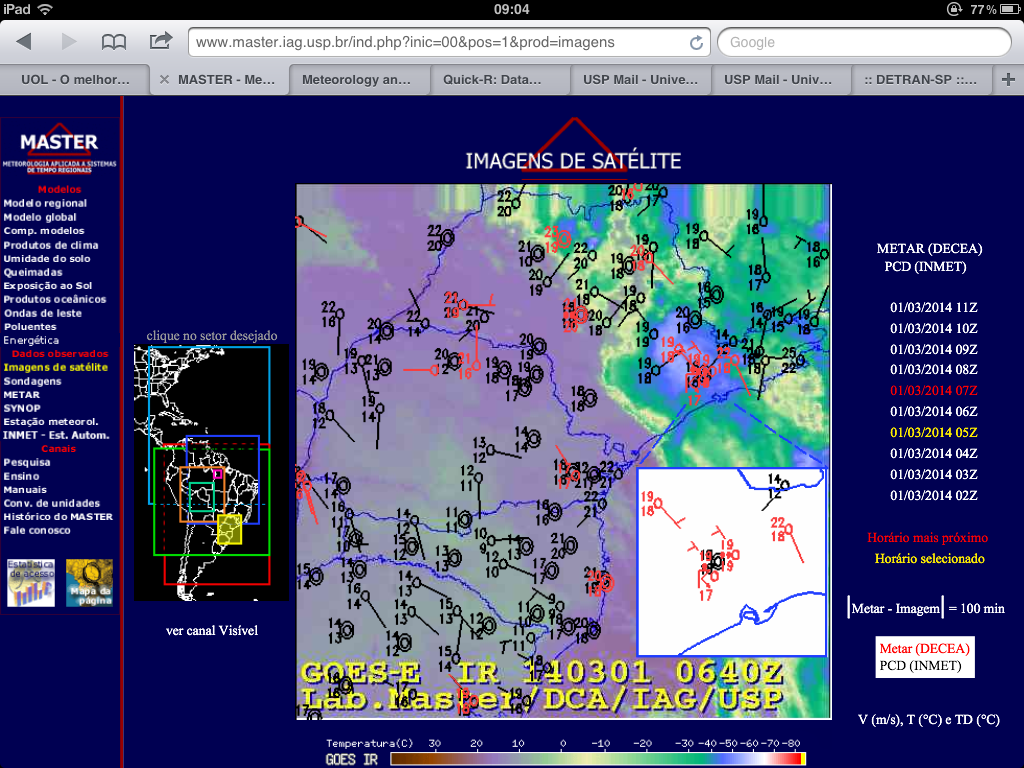 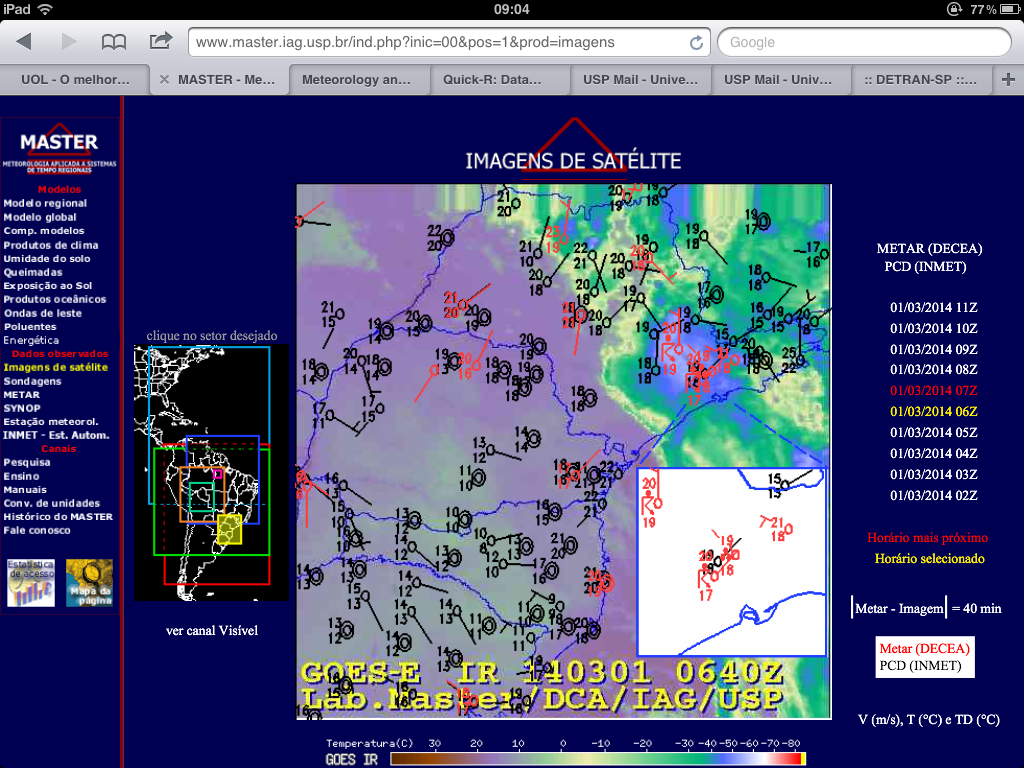 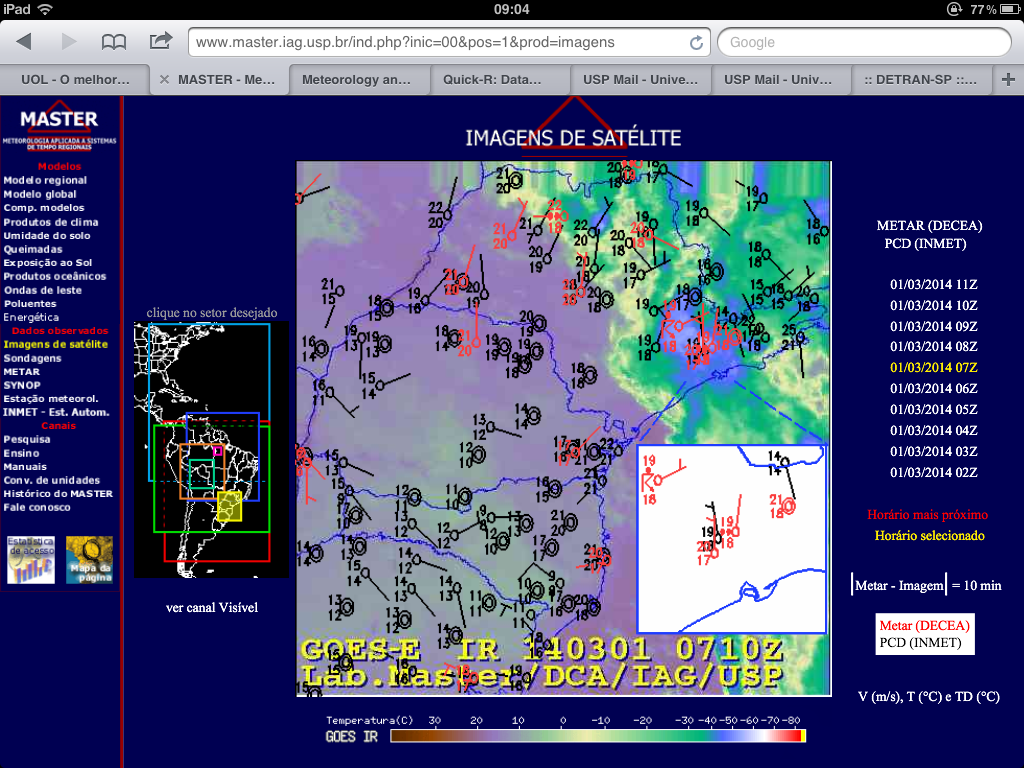 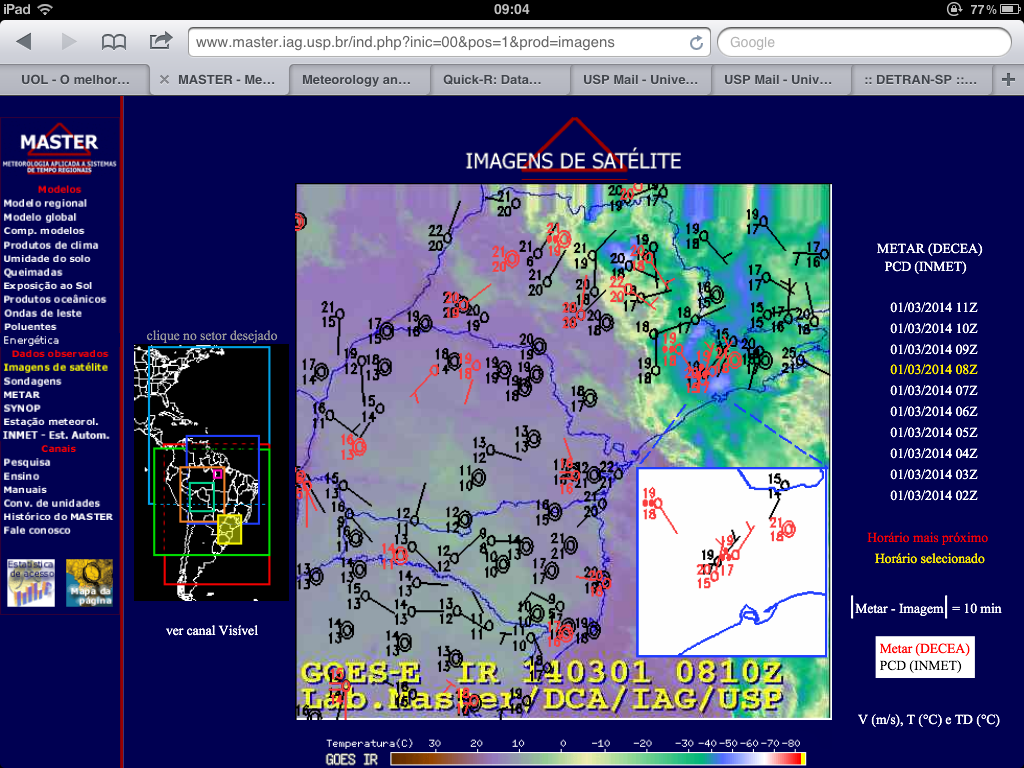 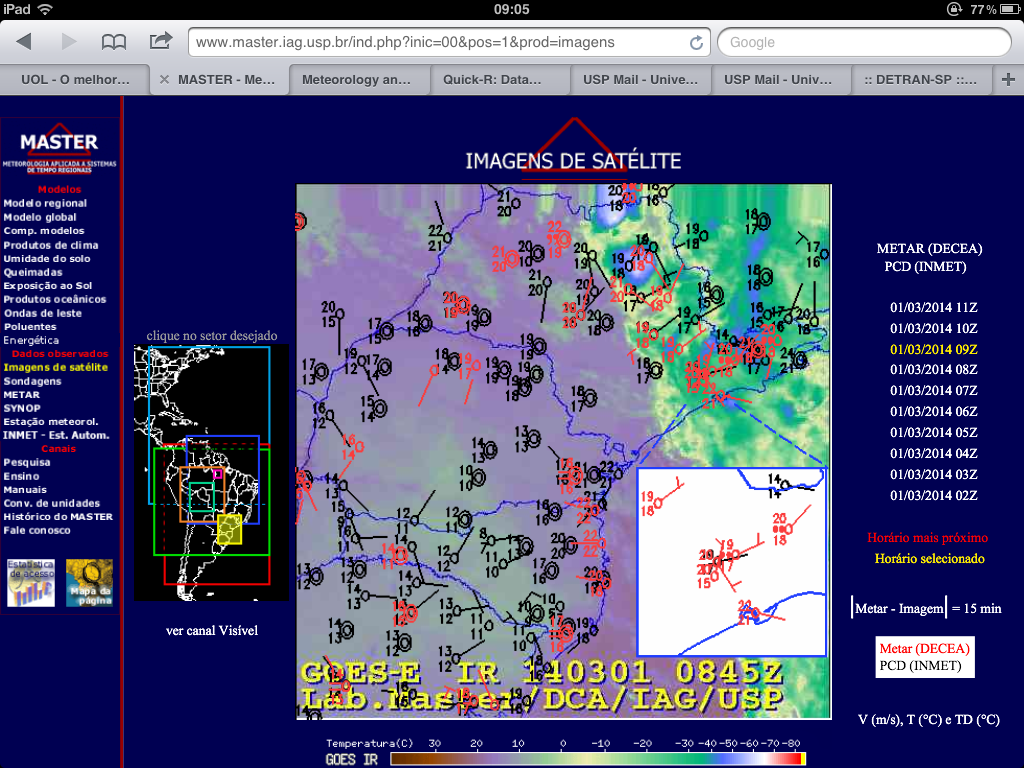 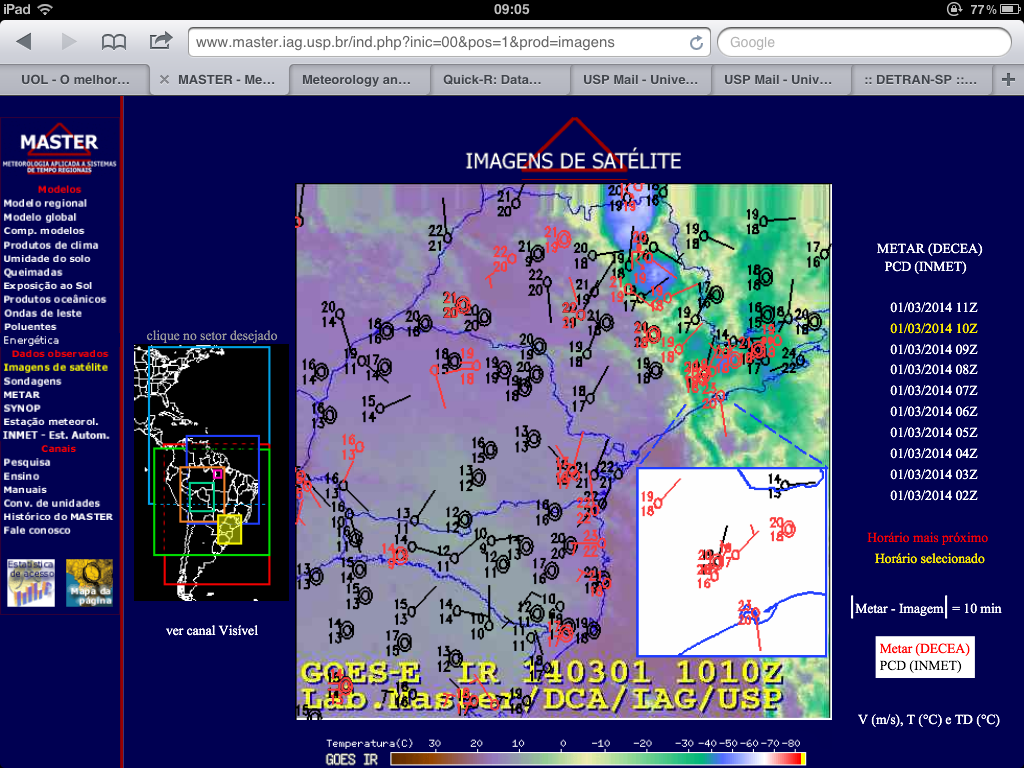 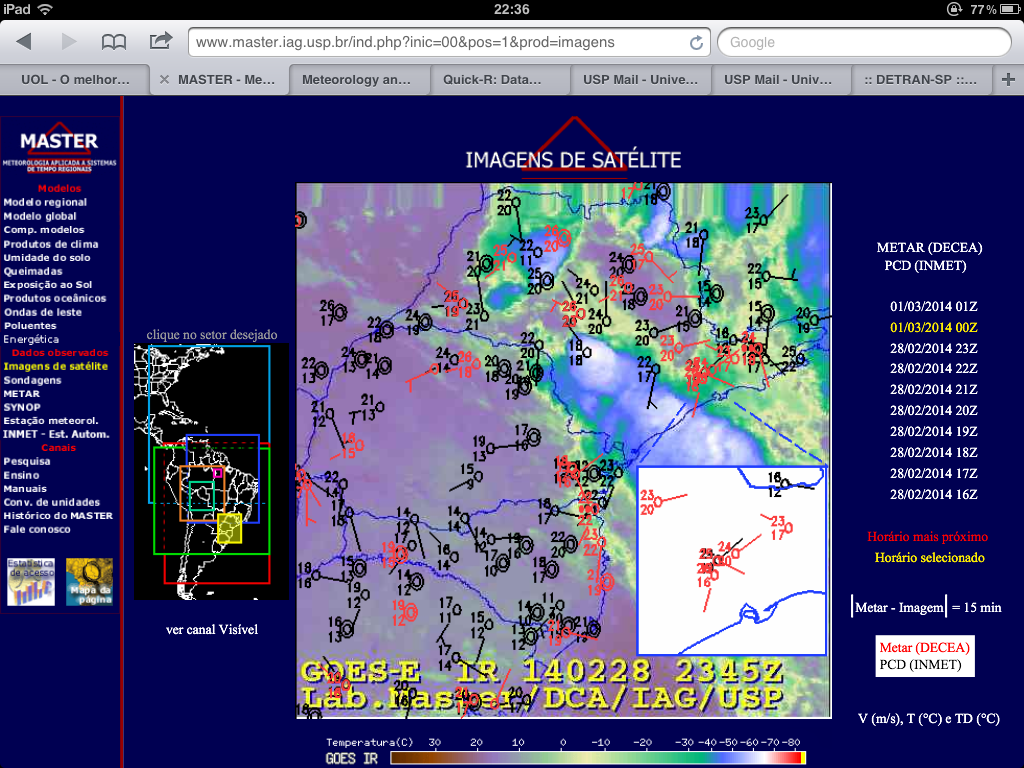 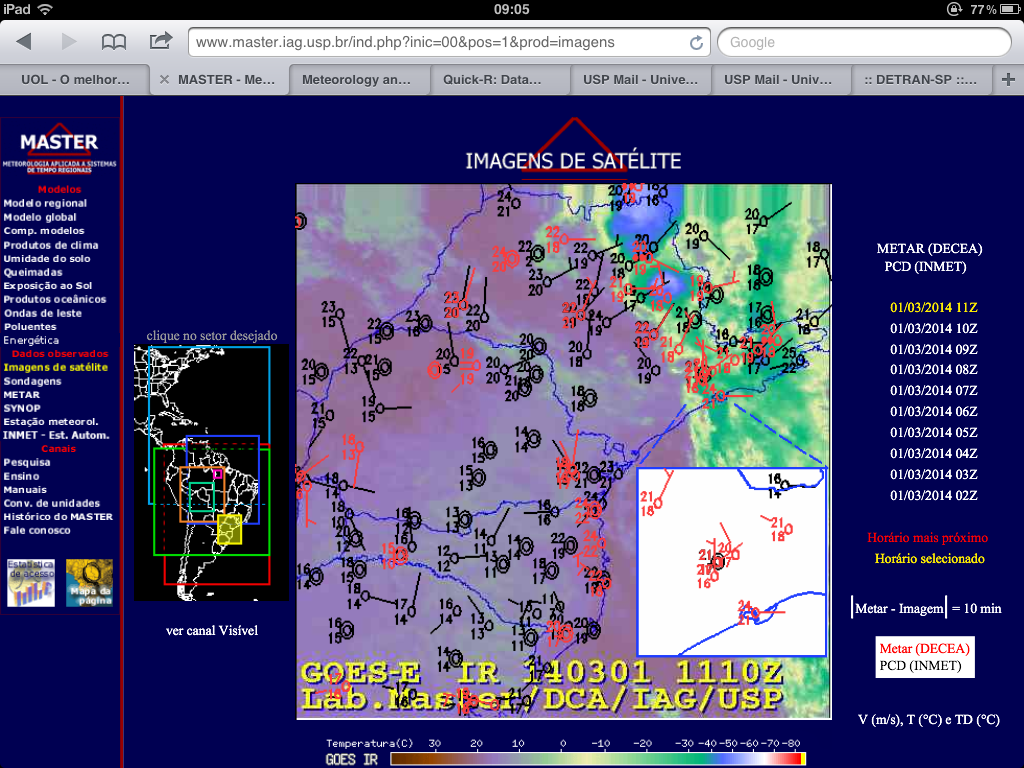 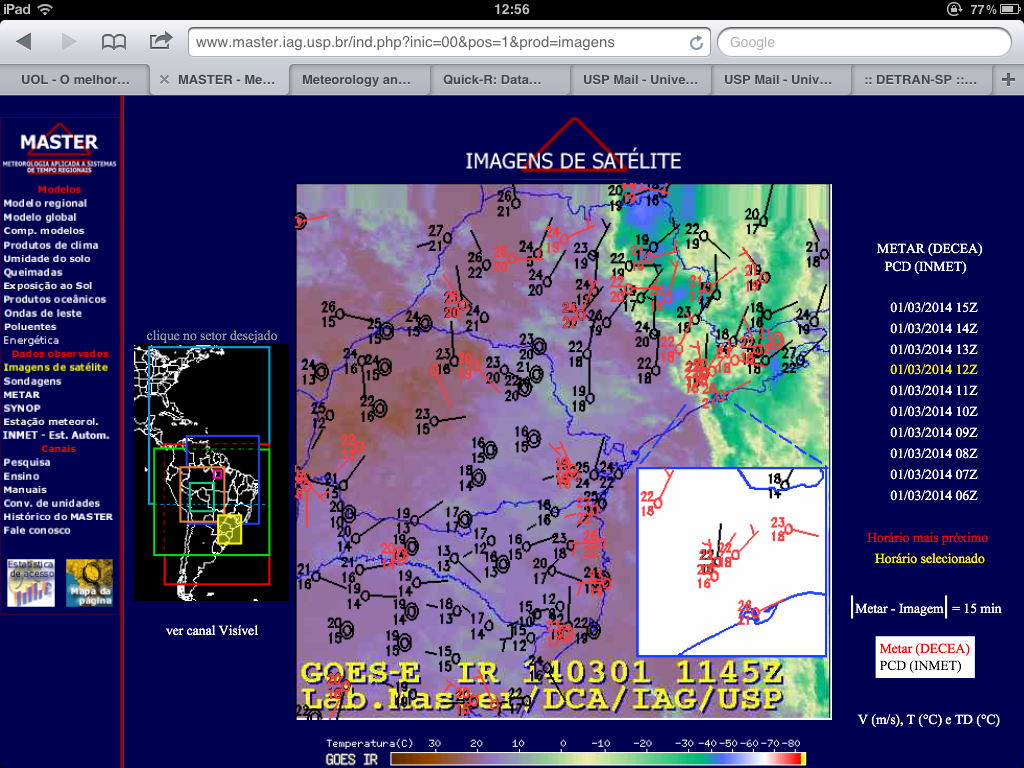 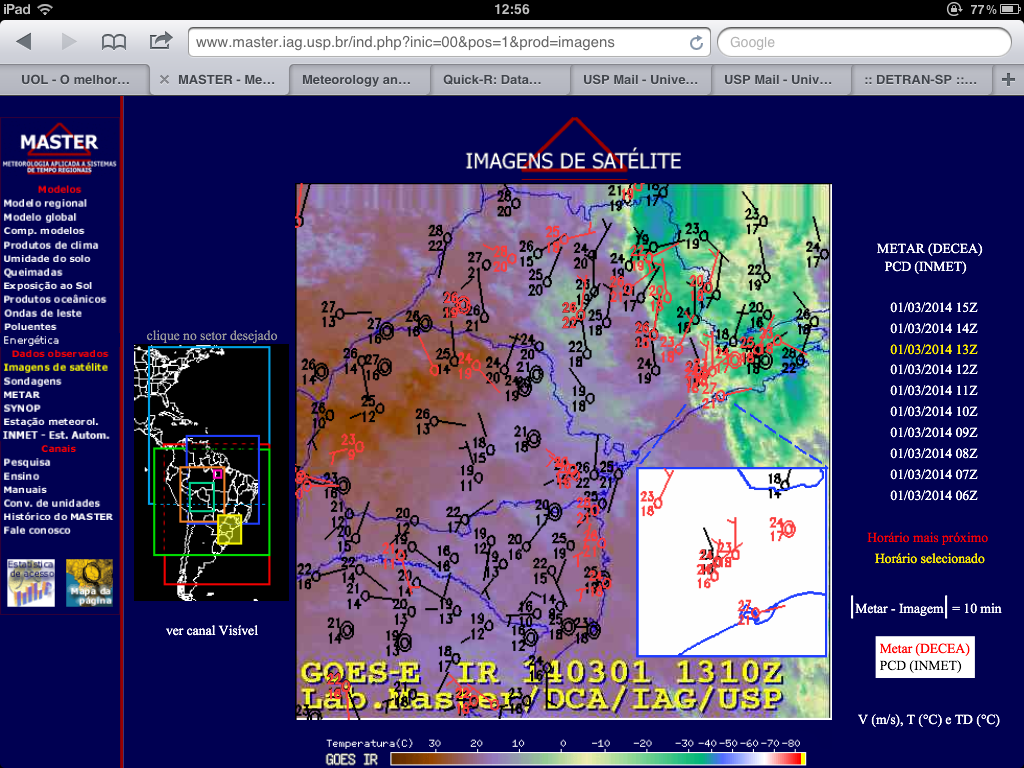 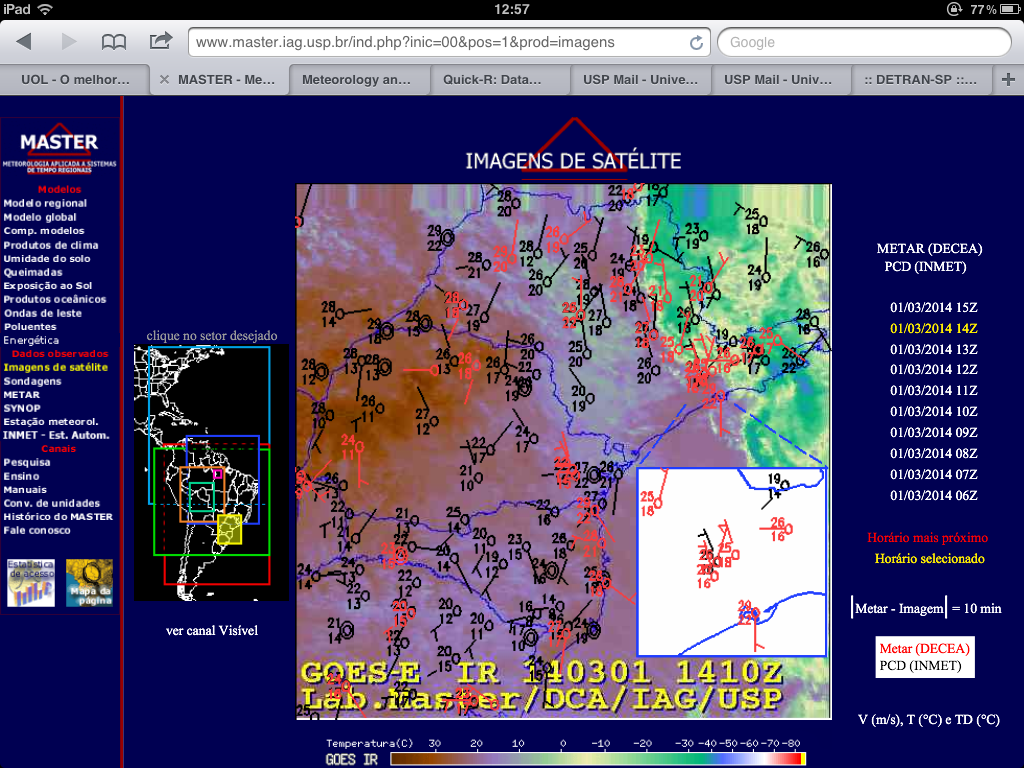 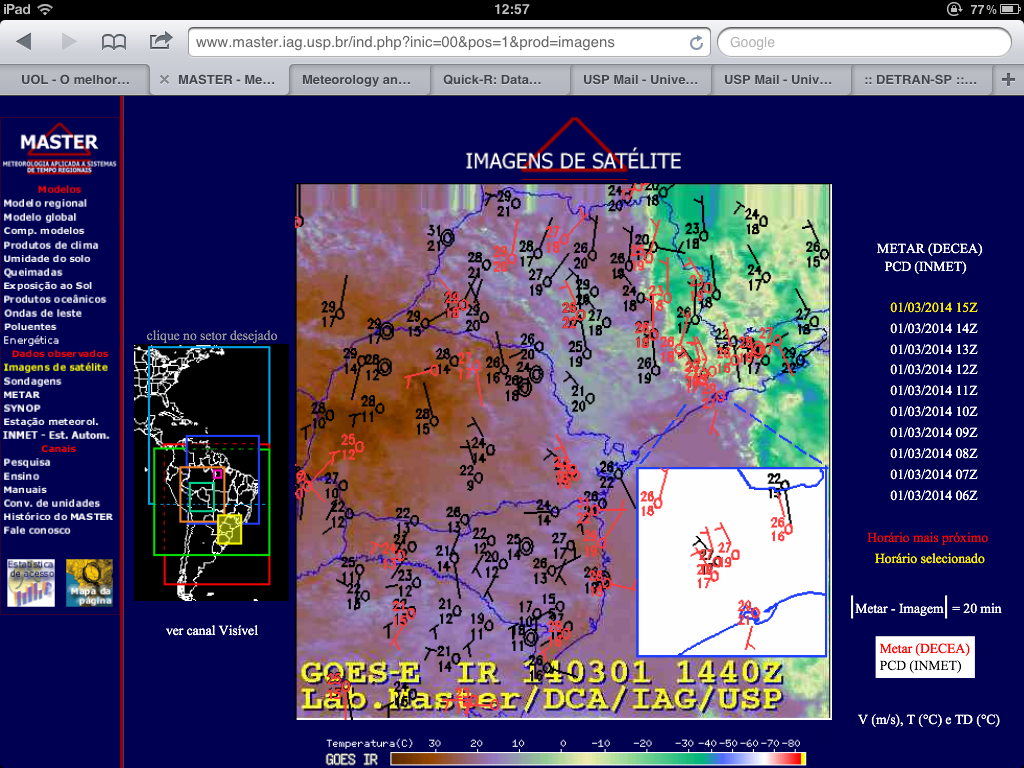 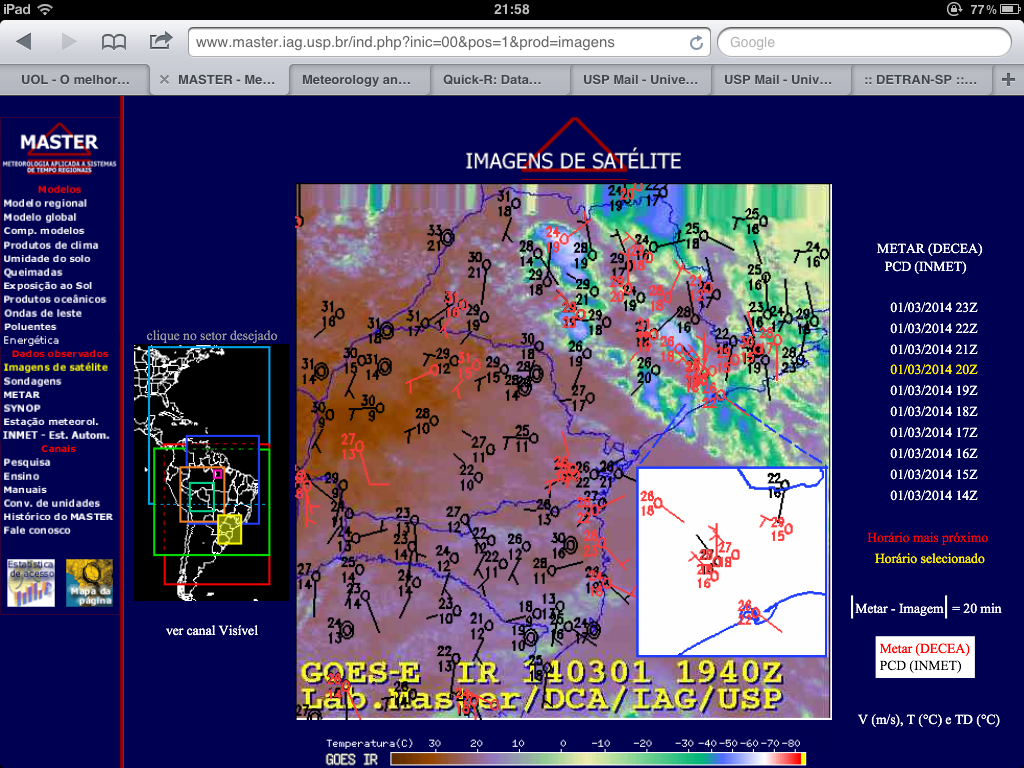 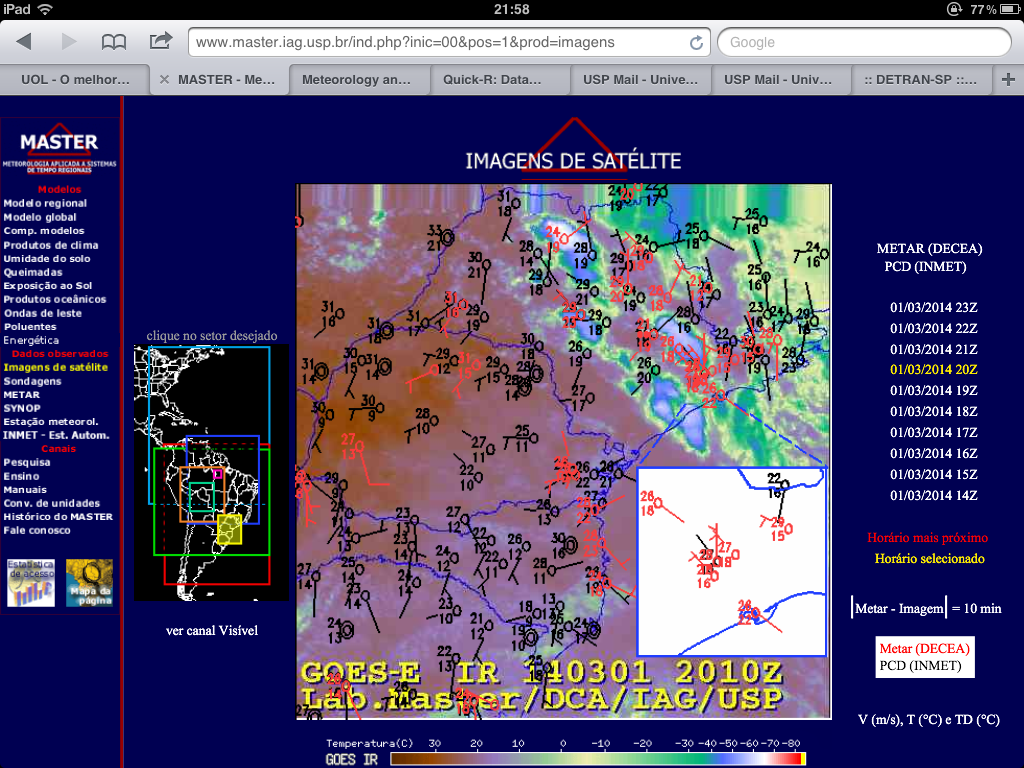 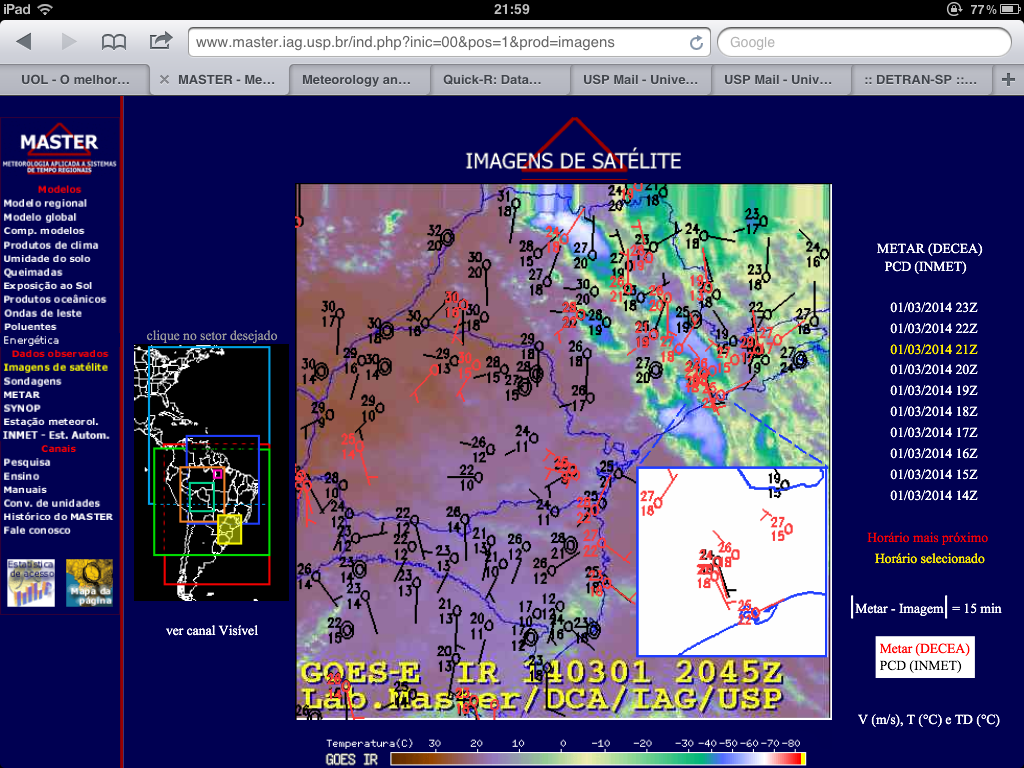 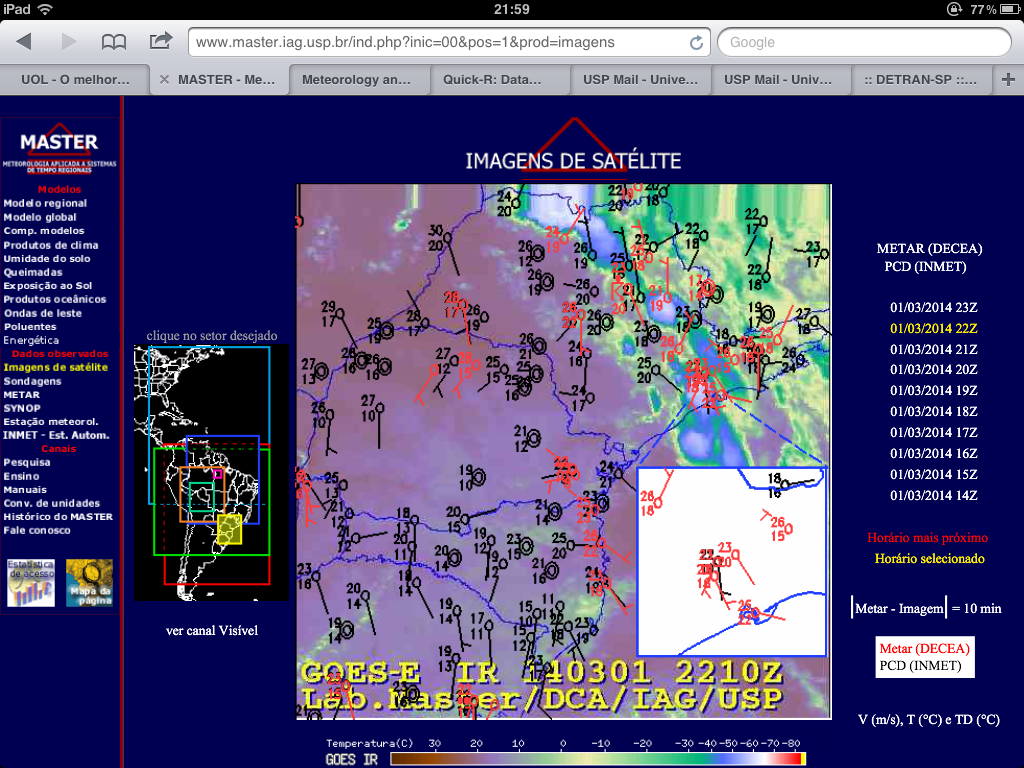 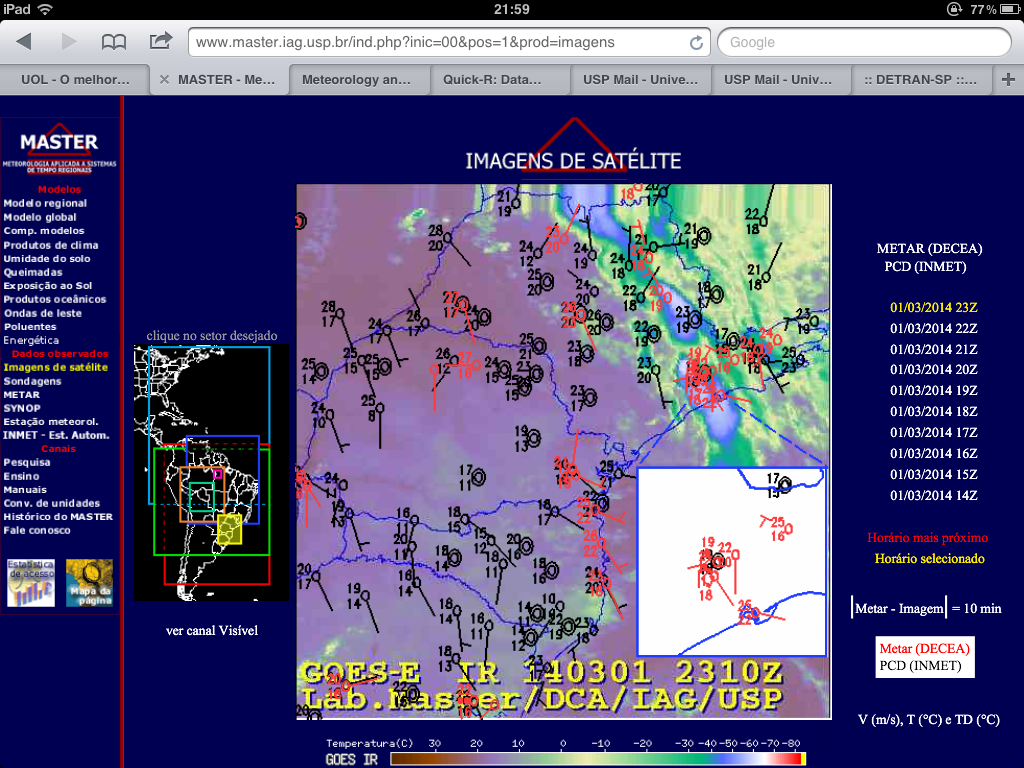 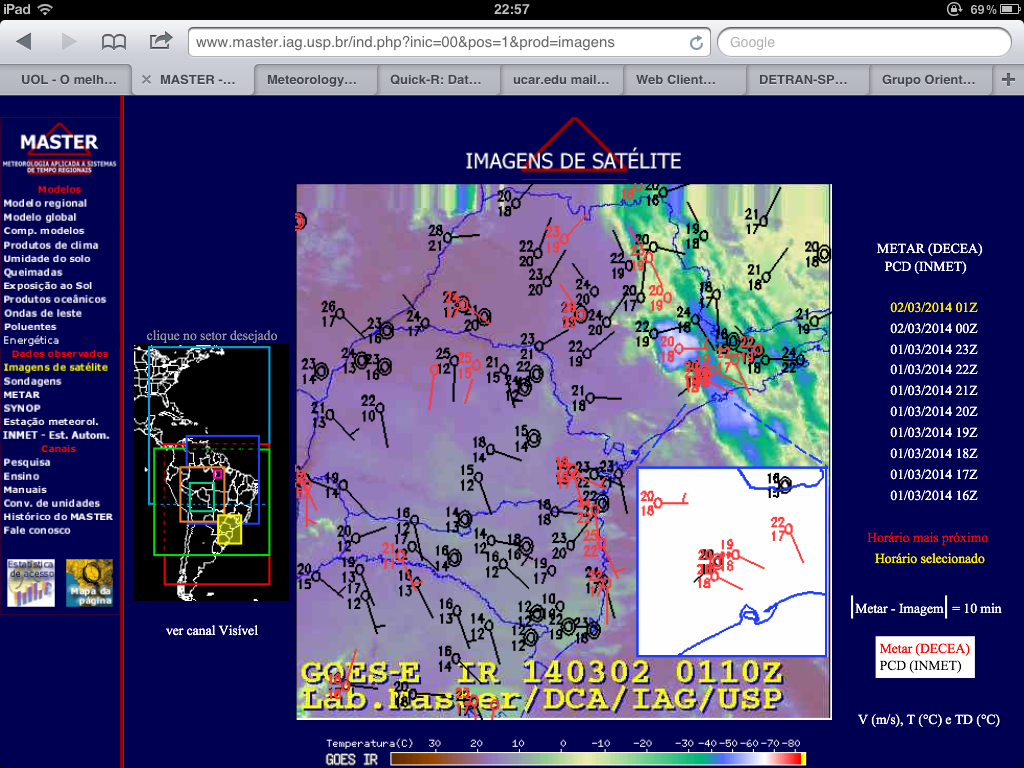